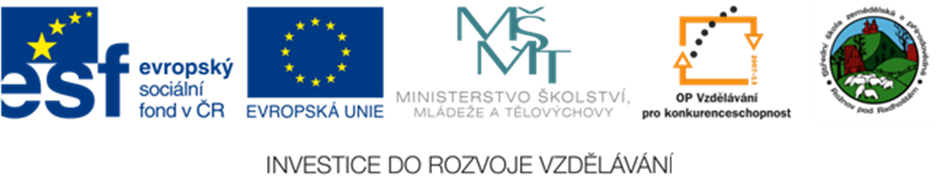 Informatika, základní pojmy
www.zlinskedumy.cz
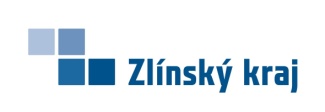 POUŽITÍ TESTU
Testovací otázky se v prezentaci zobrazují po kliknutí postupně za sebou

Snímky s odpovědí jsou skryté, to znamená, že správná odpověď se objeví až po kliknutí na tlačítko
ODPOVĚĎ
1. Co je to SOFTWARE
Technické vybavení
Zařízení pro komunikaci
Programové vybavení
ODPOVĚĎ
1. Co je to SOFTWARE
Technické vybavení
Zařízení pro komunikaci
Programové vybavení
2. Operační systém slouží
K zákadní obsluze počítače 
Psaní textů	
Editaci textů
ODPOVĚĎ
2. Operační systém slouží
Základní obsluze počítače
Psaní textů
Editaci textů
3. Mezi operační systém nepatří
LINUX
MS WORD
ANDROID
ODPOVĚĎ
3. Mezi operační systém nepatří
LINUX
MS WORD
ANDROID
4. Mezi textové editory nepatří
MS Word
MS Excel
WordPad
ODPOVĚĎ
4. Mezi textové editory nepatří
MS Word
MS Excel
WordPad
5. Operační systém je
Windows
Word
Excel
ODPOVĚĎ
5. Operační systém je
Windows
Word
Excel
6. Přípona souboru určuje
Program ve kterém se otevře
Velikost souboru
Autora souboru
ODPOVĚĎ
6. Přípona souboru určuje
Program ve kterém se otevře
Velikost souboru
Autora souboru
7. Přípona spustitelného souboru je
bmp, jpg
txt, docx
com, exe
ODPOVĚĎ
7. Přípona spustitelného souboru je
bmp, jpg
txt, docx
com, exe
8. Ikona může zastupovat
Složku	
Soubor
Soubor i složku
ODPOVĚĎ
8. Ikona může zastupovat
Složku	
Soubor
Soubor i složku
9. Tlačítko pro maximalizaci a minimalizaci najdeme
V pravém horním rohu	
 Levém horním rohu
 Levém dolním rohu
ODPOVĚĎ
9. Tlačítko pro maximalizaci a minimalizaci najdeme
V pravém horním rohu	
 Levém horním rohu
 Levém dolním rohu
10. Tlačítko start na Hlavním panelu slouží:
Spuštění operačního systému
Vyvolání nabídky
Zapnutí počítače
ODPOVĚĎ
10. Tlačítko start na Hlavním panelu slouží:
Spuštění operačního systému
Vyvolání nabídky
Zapnutí počítače
11. Na pracovní ploše může být umístěno:
Pouze jedno okno	
Maximálně dvě okna
Libovolný počet oken
ODPOVĚĎ
11. Na pracovní ploše může být umístěno:
Pouze jedno okno	
Maximálně dvě okna
Libovolný počet oken
12. K vyhledání souborů či složek na disku počítače je třeba znát
Přesný název položky 
Přibližný název nebo příponu
Přesný typ položky
ODPOVĚĎ
12. K vyhledání souborů či složek na disku počítače je třeba znát
Přesný název položky 
Přibližný název nebo příponu
Přesný typ položky
13. Klávesa Enter slouží
Opravě zadaného příkazu	
K zadání zapsaného příkazu
Smazáni zadané příkazu
ODPOVĚĎ
13. Klávesa Enter slouží:
Opravě zadaného příkazu	
K  zadání zapsaného příkazu
Smazáni zadané příkazu
14 Operační systém WINDOWS pochází od firmy:
Sony
Microsoft 
Novell
ODPOVĚĎ
14. Operační systém WINDOWS pochází od firmy:
Sony
Microsoft 
Novell
15. . Pro kopírování slouží postupná kombinace kláves
Ctrl + C, Ctrl + V
Ctrl + A, Ctrl + B
Ctrl + C, Ctrl + U
ODPOVĚĎ
15. Pro kopírování slouží postupná kombinace kláves
Ctrl + C, Ctrl + V
Ctrl + A, Ctrl + B
Ctrl + C, Ctrl + U
Tabulka pro písemnou podobu testu
Správné řešení testu